EGI Federated Cloudand Chipster Platform for Bioinformatics Studies
Dr Yin Chen (EGI Foundation), yin.chen@egi.eu 
Dr Fotis Psomopoulos (AUTH), fpsom@issel.ee.auth.gr 
Remote Experts
Kimmo Mattila (CSC), kimmo.mattila@csc.fi 
Giuseppe La Rocca (EGI Foundation), Giuseppe.larocca@egi.eu
Workshop on Grid & Cloud for bioinformatics studies, 15th  Dec 2016, CERTH-INAB
Training goals
Learn the concept of cloud computing
Learn the conceptual model of the EGI federated cloud
Obtain skills in using the standard interfaces of the EGI federated cloud
Learn how to deploy bioinformatic applications (Chipster) in the EGI federated cloud
Learn how to become an active user
Workshop on Grid & Cloud for bioinformatics studies, 15th  Dec 2016, CERTH-INAB
Outline
Introduction to EGI, & EGI Federated Cloud (25’)
Introduction and access to training infrastructure (20’)
BREAK (15’)
Exercise 1&2 (60’)
Compute management – Setup a Jupyter Notebook
Persistent storage – Add block storage to the Jupyter Notebook
Introduction to contextualisation (5’)
Exercise 3 (60’): Run Chipster in the EGI Federated Cloud
Next steps to become users (10’)
Feedback forms (5’)
Workshop on Grid & Cloud for bioinformatics studies, 15th  Dec 2016, CERTH-INAB
[Speaker Notes: TODOs:]
Introduction to EGI & EGI Federated Cloud
Workshop on Grid & Cloud for bioinformatics studies, 15th  Dec 2016, CERTH-INAB
EGI: A sustainable e-infrastructure provider for Open Science
Major national e-Infrastructures: 22 NGIs
EIROs: CERN and EMBL-EBI
EGI Foundation
(ERICs)
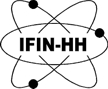 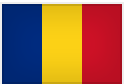 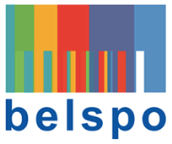 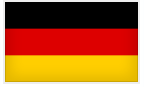 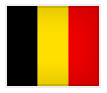 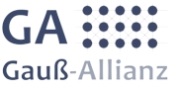 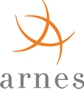 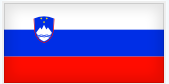 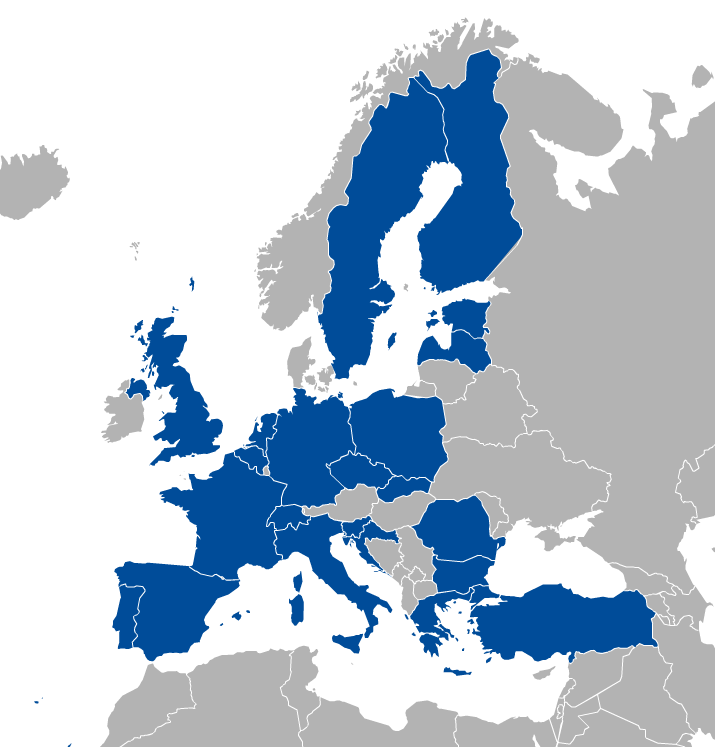 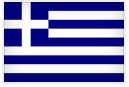 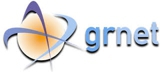 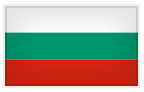 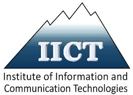 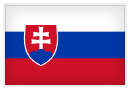 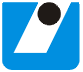 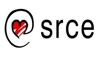 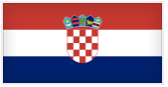 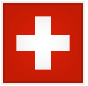 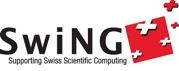 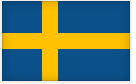 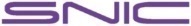 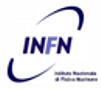 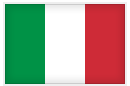 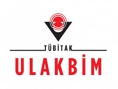 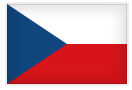 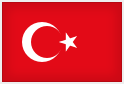 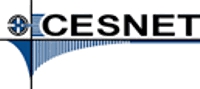 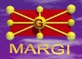 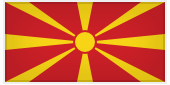 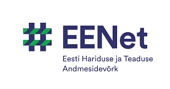 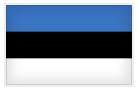 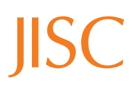 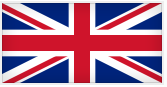 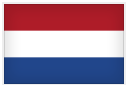 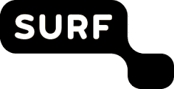 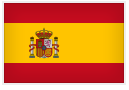 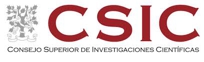 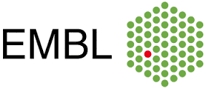 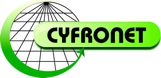 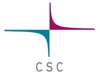 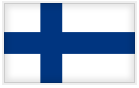 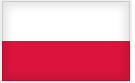 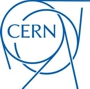 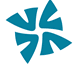 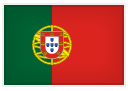 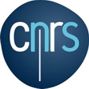 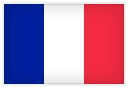 https://eduroam.egi.eu/about/
Workshop on Grid & Cloud for bioinformatics studies, 15th  Dec 2016, CERTH-INAB
EGI infrastructure today
Russia
Ukraine
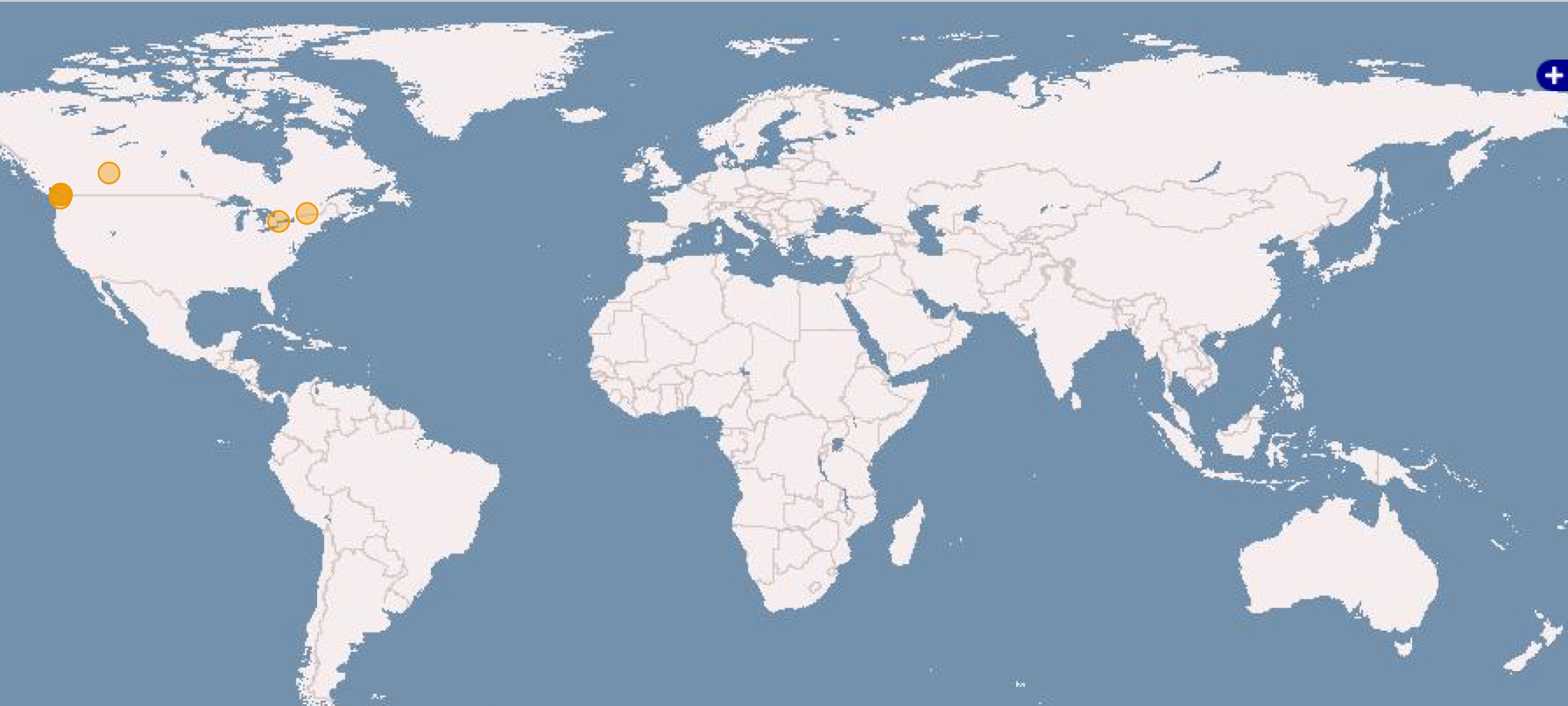 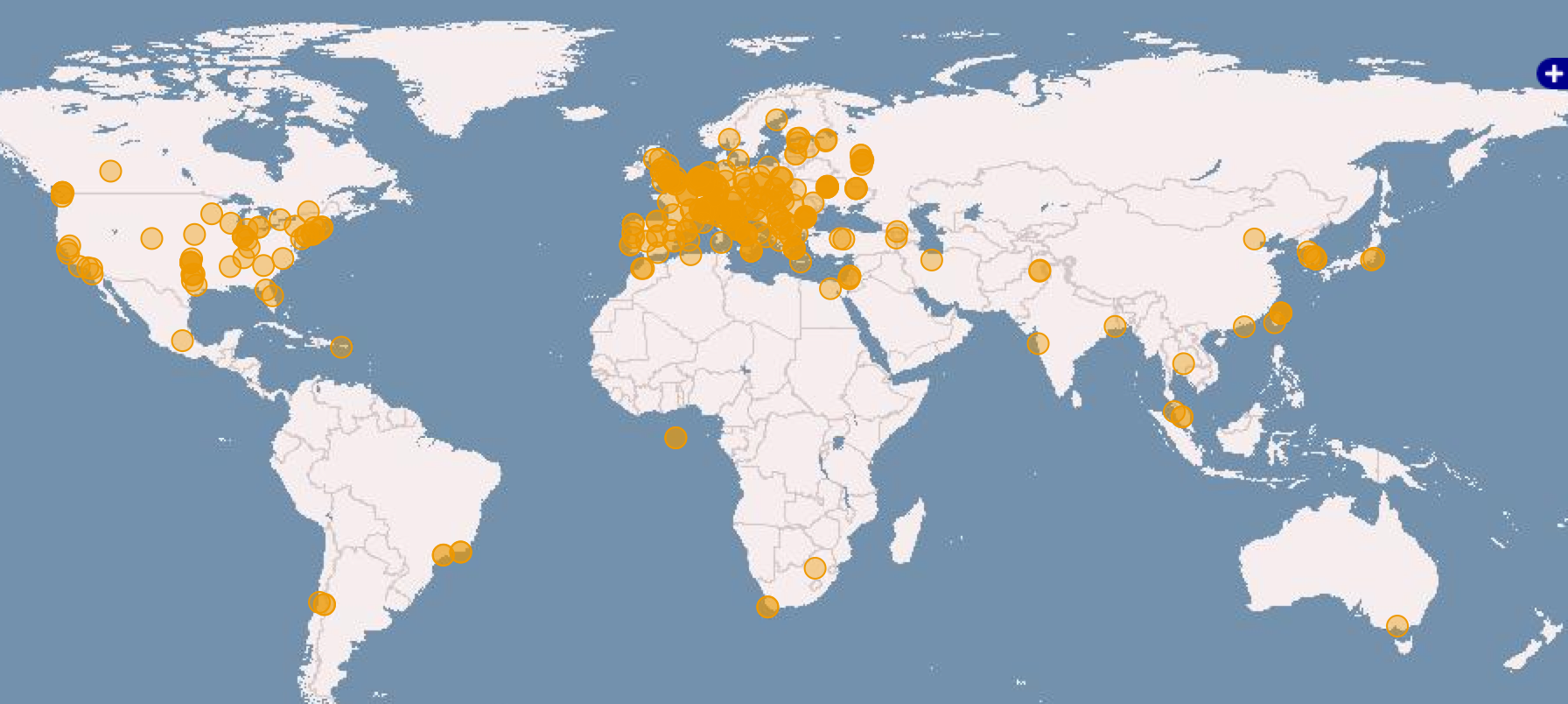 Canada
USA
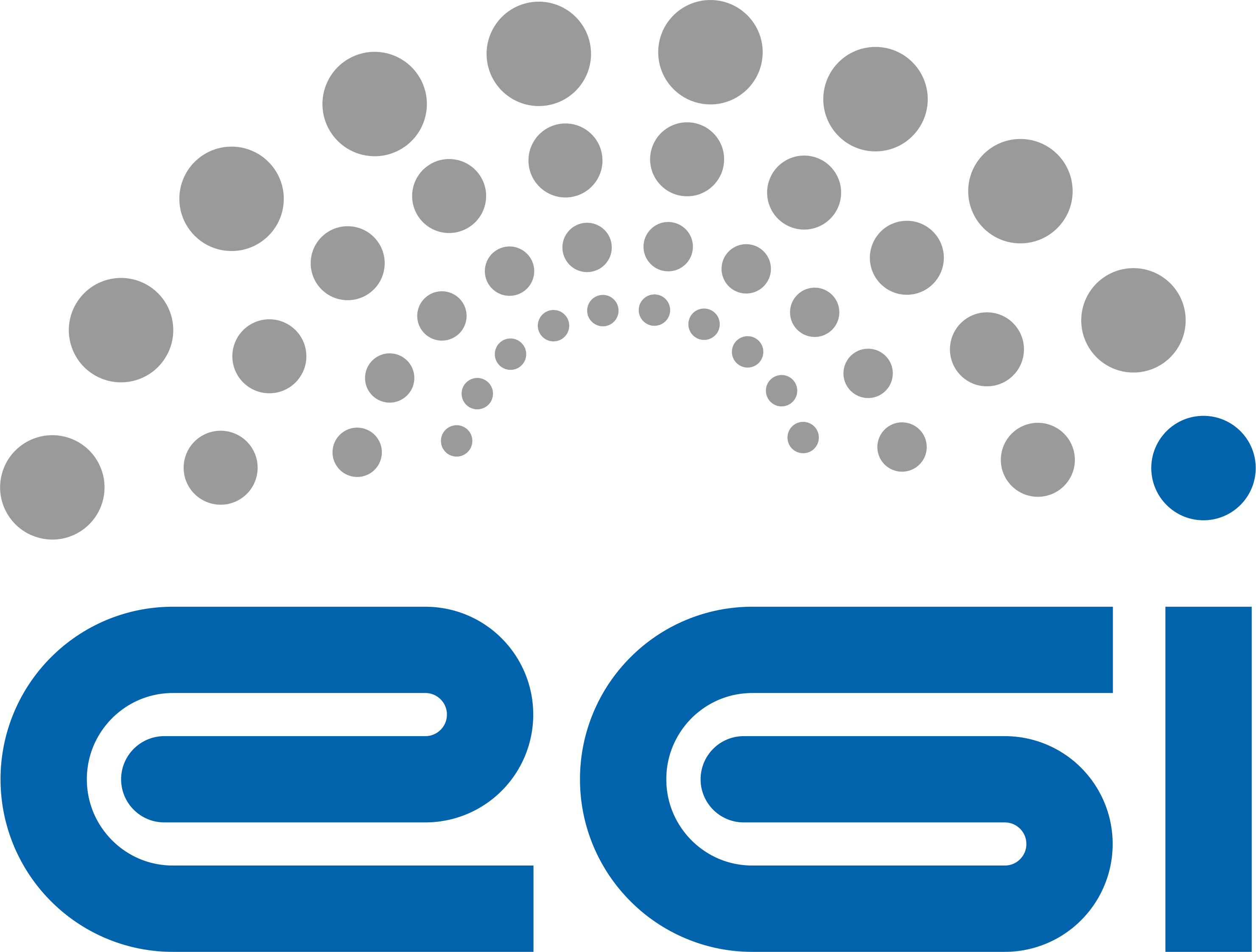 Asia
Pacific
Latin America
Africa
Arabia
Workshop on Grid & Cloud for bioinformatics studies, 15th  Dec 2016, CERTH-INAB
What is Cloud Computing?
Deliver of hosted service over the internet to store, mange and process data (rather than a local server or a personal computer)
Benefits
Virtualisation – Platform-independence; Self-servicing
Scalability – ‘Pay-as-you-go’; Multi-tenant allocation
Predictability – Versioning of VMs and contextualisation scripts
Abstractions – IaaS, PaaS, SaaS
Open source – KVM, OpenStack, OpenNebula, …
App
App
App
OS
Cloud management framework
Hardware
Virtualized Stack
Storagevolume
VMimage
SoftwareAppliance
Virtual Appliance
VM image
Meta data
Contextualisation script
Workshop on Grid & Cloud for bioinformatics studies, 15th  Dec 2016, CERTH-INAB
What is a cloud federation?
Practice of interconnecting cloud service providers
    Motivations:
Data locality; Data privacy; Shared investment; Distributed expertise 
Multiple cloud sites with some sort of interconnection(s).
Every cloud registered in a single catalogue
Single VM image catalogue for users
Support for the same image format
Automated distribution of VM Images to the federated clouds
Single sign-on for users
Harmonised operational practices
Cloud configurations, integrated monitoring, accounting, etc.
Integrated support model
Ticketing system, consultancy, training
Workshop on Grid & Cloud for bioinformatics studies, 15th  Dec 2016, CERTH-INAB
EGI Federated Cloud
Cloud of clouds
Unified user interfaces
Harmonised operational behaviour
Clouds and their interconnections are based on open standards, open technologies
Infrastructure  AccessAND technology  Deploy
Workshop on Grid & Cloud for bioinformatics studies, 15th  Dec 2016, CERTH-INAB
EGI Federated Cloud
TOPIC OF THIS TUTORIAL
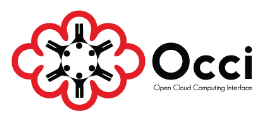 - On every site
- On OS sites
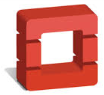 OpenStack Nova
Harmonisedoperation
Uniformuser interfaces
OpenNebula
OpenStack
Cloud registry
Information system
Virt. Machine marketpl.
Usage accounting
Access control
Synnefo
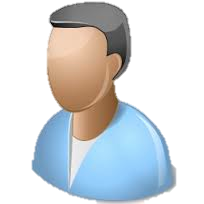 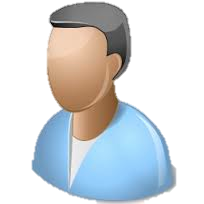 OpenStack
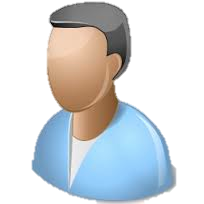 OpenNebula
OpenStack
Workshop on Grid & Cloud for bioinformatics studies, 15th  Dec 2016, CERTH-INAB
EGI Federated Cloud
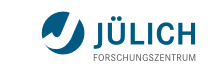 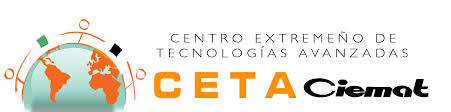 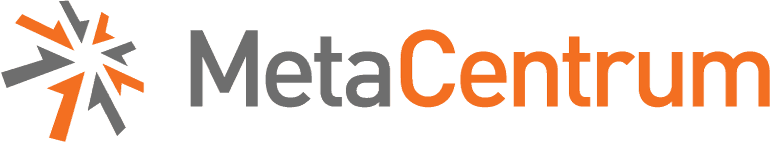 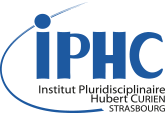 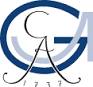 EGI Federated Cloud is a collaboration of communities developing, innovating, operating and using cloud federations for research and education.
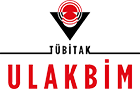 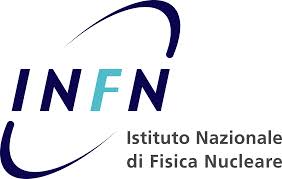 Today:
22 providers from 14 NGIs
15 OpenStack
6 OpenNebula
1 Synnefo
~ 6.000 cores in total
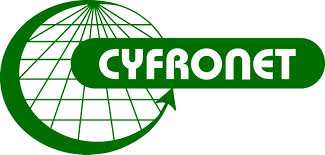 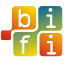 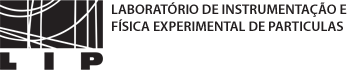 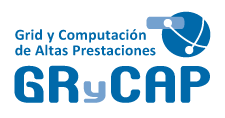 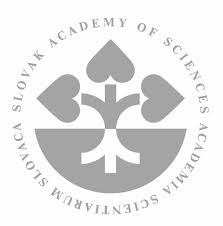 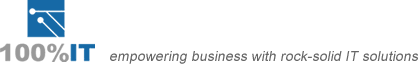 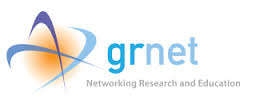 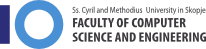 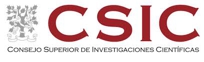 Workshop on Grid & Cloud for bioinformatics studies, 15th  Dec 2016, CERTH-INAB
How to Access to EGI Federated Cloud? via Virtual Organisations
VO 1(cloud a, b, c)
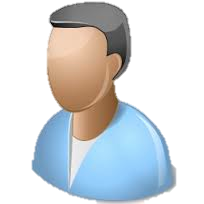 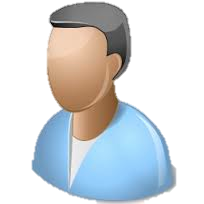 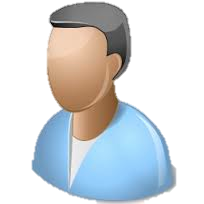 VO 2(cloud b, c, d, e)
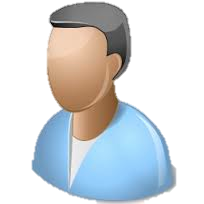 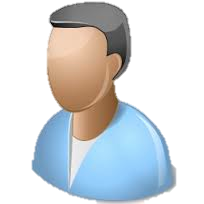 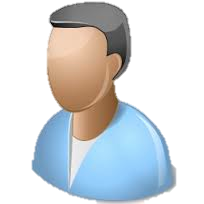 VO membership and resourceaccess with X.509 certificates
Generic VOs – e.g. fedcloud.egi.eu  Incubator for new users
Community-specific VOs – e.g. CHIPSTER, Highthroughtputseq, EISCAT, etc. (SLA, OLAs)
Training VO = training.egi.eu  To be used today
Browse VOs at http://operations-portal.egi.eu/vo/search (both grid and cloud)
Workshop on Grid & Cloud for bioinformatics studies, 15th  Dec 2016, CERTH-INAB
What is the typical user workflow?
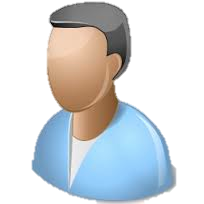 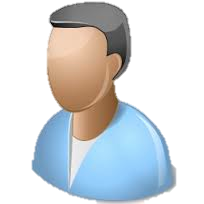 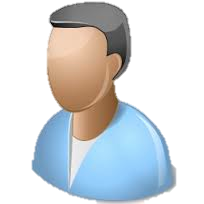 Exercises today
Exercises today
Clouds in your Virtual Organisation(e.g. training.egi.eu)
Application Portal, framework, SaaS, etc..
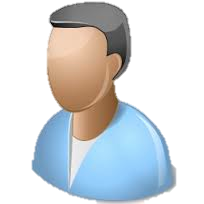 Visuallookup
OCCI or Novacalls (CMD/API)
OCCI or Novacalls (CMD/API)
Programmaticlookup (API)
VM
Storage
VM
Appliances Marketplace (AppDB)
Virtual/Software Appliances of your Virtual Organisation
VM
VM
VM
VM
VM
VM
VM
VM
VM
VM
VM
VM
VM
VM
VM
Workshop on Grid & Cloud for bioinformatics studies, 15th  Dec 2016, CERTH-INAB
[Speaker Notes: Remark: The Virtual Appliances Catalogue does not store physically the VMs. It stores only references and metadata about the VMs. The VMs are physically stored elsewhere – e.g. third party HTTP server, EGI Repository]
What can the Cloud be used for?
Compute and data intensive workloads
Batch and interactive (e.g. iPython-Jupiter) with scalable and customized environments
Service Hosting
Long-running services (e.g. web server, database, application server, Galaxy server)
Datasets repository
Store and manage large datasets (in a storage volume)
Disposable and testing environments
Host training environments, test applications
Workshop on Grid & Cloud for bioinformatics studies, 15th  Dec 2016, CERTH-INAB
A typical usage scenario
Combine usage models in a single application
Scalable Service hosting
Block Storage RAID
Exercise 2
Exercise 1
Web 
Server
Data
Server
Worker
Worker
Worker
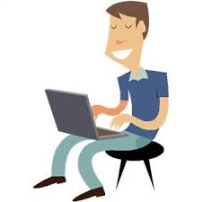 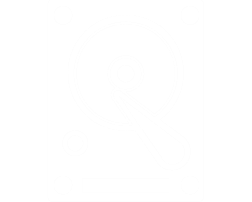 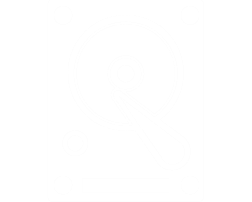 attach
End User
mount
spawns
analyse
data
Object Storage*
Scalable Compute and data processing
* Object storage (CDMI or other) is not available on every site
Workshop on Grid & Cloud for bioinformatics studies, 15th  Dec 2016, CERTH-INAB
[Speaker Notes: Spawns: this web server create VM on the fly
RAID: storage system 
Service server
Run computation 
storage]
Example: READemption
VMs with 24 cores, 128 GB of RAM
Block storage up to 3 TB
Pipeline for the computational evaluation of RNA-Seq. data
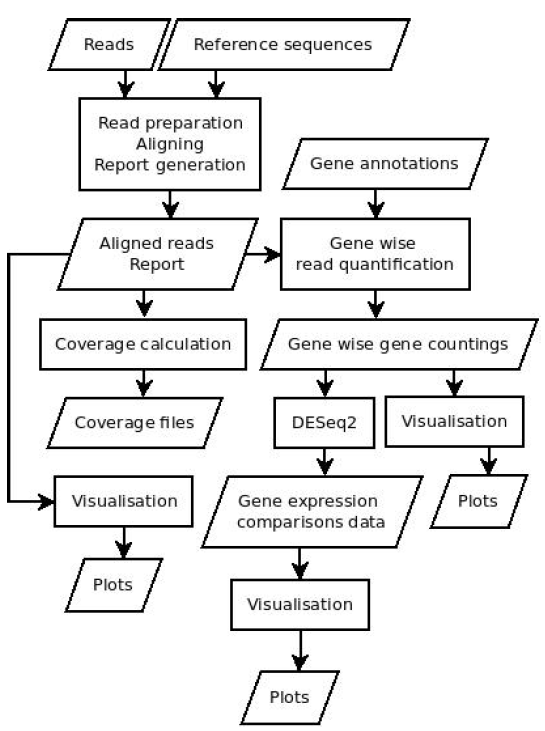 Source: Konrad U. Förstner
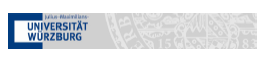 Workshop on Grid & Cloud for bioinformatics studies, 15th  Dec 2016, CERTH-INAB
Example:Cloud BioLinux
Publicly accessible VM
Platform for developing bioinformatics infrastructures on the cloud
Quick provision of on-demand infrastructures for HPC in bioinformatics
Pre-configured tools and GUI
Tested on Amazon EC2, Eucalyptus, Okeanos and Virtual box
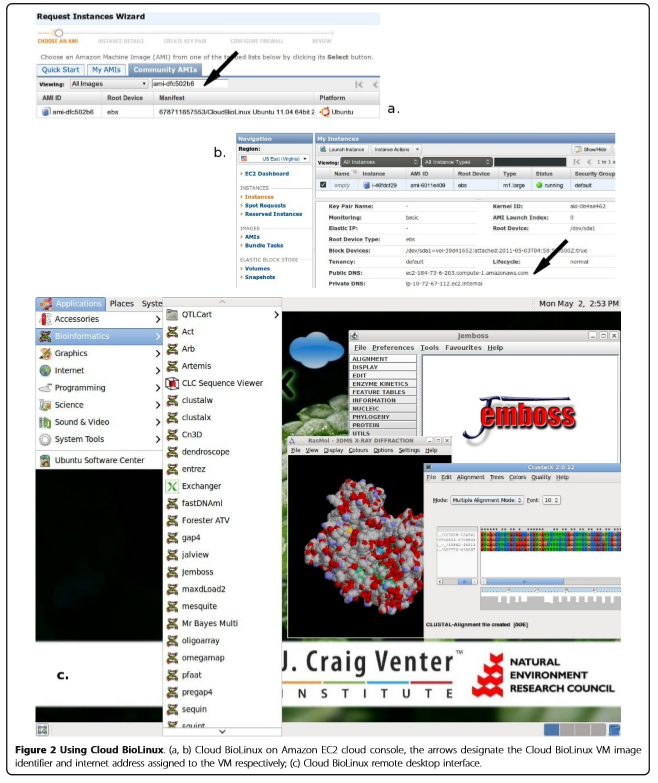 Workshop on Grid & Cloud for bioinformatics studies, 15th  Dec 2016, CERTH-INAB
Example:Taverna
General purpose open source and domain-independent Workflow Management System
Combines distributed web services and local tools into complex analysis pipelines.
Execution takes place either locally or in a grid or cloud environment using the Taverna server
Widely adopted in bioinformatics workflows, typically in the areas of high throughput omics analyses like proteomics, transcriptomics and evidence gathering methods involving text or data mining.
Workshop on Grid & Cloud for bioinformatics studies, 15th  Dec 2016, CERTH-INAB
Example:Galaxy
Offers genome analysis resources for cloud computing platforms
Amazon EC2
Virtual Box
Eucalyptus
Okeanos
Freely available and community maintained
software images and
data repositories
Widely adopted in the bioinformatics community
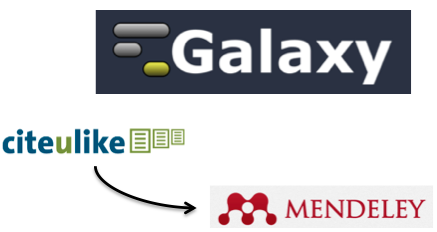 Workshop on Grid & Cloud for bioinformatics studies, 15th  Dec 2016, CERTH-INAB
EGI Training infrastructure
Workshop on Grid & Cloud for bioinformatics studies, 15th  Dec 2016, CERTH-INAB
training.egi.eu Virtual Organisation
CESNET (OpenNebula)
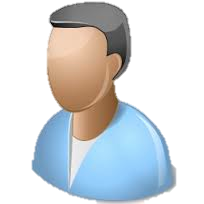 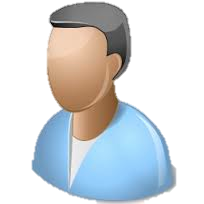 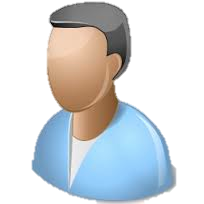 UI
BIFI (OpenStack)
CETA-CIEMAT(OpenStack)
Trainers join VO with X.509 personal certificates  Generate own proxy for access
Trainees get proxies from trainers. Your proxy is valid for 24 hours
You will need personal certificate from a recognised CA for the long-term – More later!
Workshop on Grid & Cloud for bioinformatics studies, 15th  Dec 2016, CERTH-INAB
[Speaker Notes: UKIM is closed at the moment
INFN  need to update 
CETA-CIEMA: some problem]
Accessing the training VO
1 account / trainee
1 proxy / account
Ubuntu 14.04 with rOCCI client
Configured by trainers
UI
Login with SSH
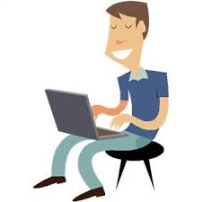 OCCI commands
Get IDs of
Cloud endpoint
VA image
Resource template
Access(e.g. SSH, Web)
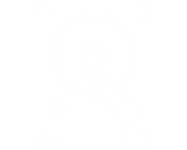 Block storage
VM
VM Marketplace (AppDB)
http://appdb.egi.eu   Cloud Marketplace
Training.egi.eu VO
Workshop on Grid & Cloud for bioinformatics studies, 15th  Dec 2016, CERTH-INAB
[Speaker Notes: UI: INFN Catania
Get information from AppDB]
OCCI and rOCCI
OCCI (Open Cloud Computing Interface, OGF, 2011) 
For VM Management (compute and storage)
Text-based protocol and API focusing on cloud interoperability

rOCCI (OCCI command-line client; r for Ruby)
To be used today
Interacts with the OCCI servers deployed on cloud sites
Supports EGI AAI (X.509 certificates + VOMS)
Available with installer, as VM image, as Docker container or source

jOCCI: Java API for OCCI
Further info: https://wiki.egi.eu/wiki/Federated_Cloud_APIs_and_SDKs
Workshop on Grid & Cloud for bioinformatics studies, 15th  Dec 2016, CERTH-INAB
Main commands to be used during Exercises
cloud site
X.509 proxy
rOCCI quick reference guide: https://gist.github.com/arax/4de4a41fb0fa67719856
Workshop on Grid & Cloud for bioinformatics studies, 15th  Dec 2016, CERTH-INAB
Log into the UI
Log into the User Interface
SSH to 90.147.16.130
Username:  userX, where X=1,..,39
Password: FedCloudUserX, where X=1,..,39


Check your proxy file

Check the lifetime of your credential
~$ ssh userX@90.147.16.130 –p 4422
~$ echo $X509_USER_PROXY
~$ voms-proxy-info –all
Workshop on Grid & Cloud for bioinformatics studies, 15th  Dec 2016, CERTH-INAB
Get ready to access your VMs with SSH
VMs are (normally) accessible through SSH
But password logins are disabled
Instead use key pairs
Create a ssh key to access:


(defaults are ok, can be left without password for the tutorial)
~$ ssh-keygen
Workshop on Grid & Cloud for bioinformatics studies, 15th  Dec 2016, CERTH-INAB
BREAK
Exercise 1 & 2:Jupyter Notebook
Jupyter Notebook
Open source, interactive data science and scientific computing across over 40 programming languages.
Notebooks can be shared with others using email, Dropbox, GitHub
Interactive widgets
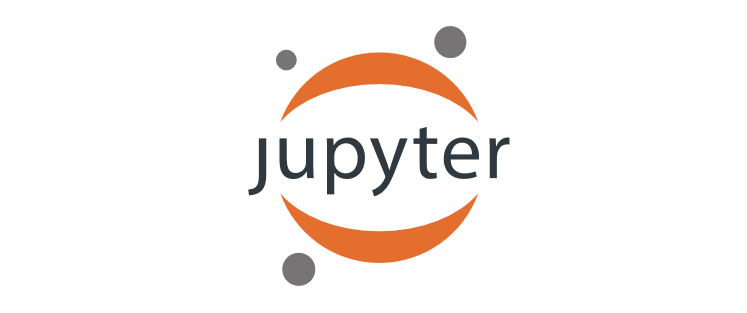 Favorite tool for the Software and Data Carpentry workshops
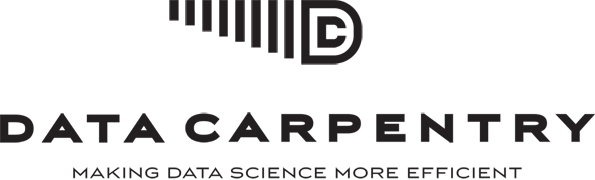 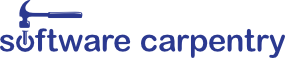 Workshop on Grid & Cloud for bioinformatics studies, 15th  Dec 2016, CERTH-INAB
Exercise 1 and 2
Managing VMs and block storage:

Start a Jupyter Notebook on an EGI Cloud site

Use persistent storage for Jupyter files
Workshop on Grid & Cloud for bioinformatics studies, 15th  Dec 2016, CERTH-INAB
[Speaker Notes: Persistent meant the storage will not be deleted after destroy the VM
Create a VM on the cloud
Start VM image of Jupyter Notebook install]
Exercise 1:Run a Jupyter Notebook in the EGI Federated Cloud
Workshop on Grid & Cloud for bioinformatics studies, 15th  Dec 2016, CERTH-INAB
Exercise 1:Jupyter Notebook setup
What you have to do:
Browse AppDB, find 3 IDs  (visual lookup):
ID of the cloud site you want to use
ID of the Jupyter Notebook VM image for that site
ID of the resource template the VM should use (smallest!)
Create VM instance (OCCI call)
Access the Jupyter Notebook from a web browser
Workshop on Grid & Cloud for bioinformatics studies, 15th  Dec 2016, CERTH-INAB
Browsing AppDB
DEMO
Go to AppDB:
http://appdb.egi.eu
Cloud MP   Virtual Organizations  training.egi.eu
Choose Jupiter Notebook VA and a specific site
See request on next slide!
VAs and SAs in this VO: 
Baseline OS appliances
Minimal OS images
Centos6, Ubuntu 12.04, Ubuntu 14.04
Specific appliances
FedCloud tools: Ubuntu 14.04 with FedCloud clients ready to use
MoinMoin wiki: Ubuntu 14.04 image with MoinMoin installed and configured to run on startup
Jupyter Notebook: Centos6 image with Jupyter Notebook installed
Software appliances
Use contextualization to deliver the functionality
Workshop on Grid & Cloud for bioinformatics studies, 15th  Dec 2016, CERTH-INAB
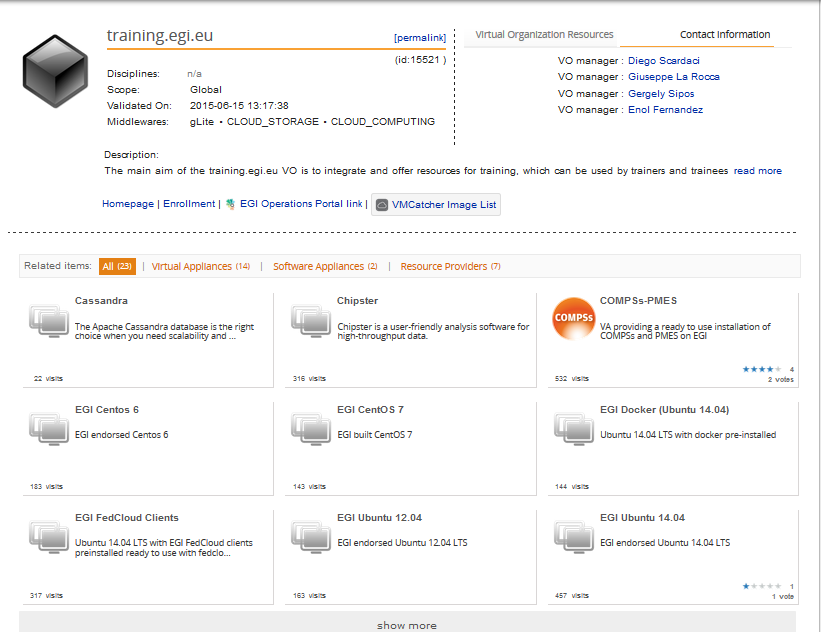 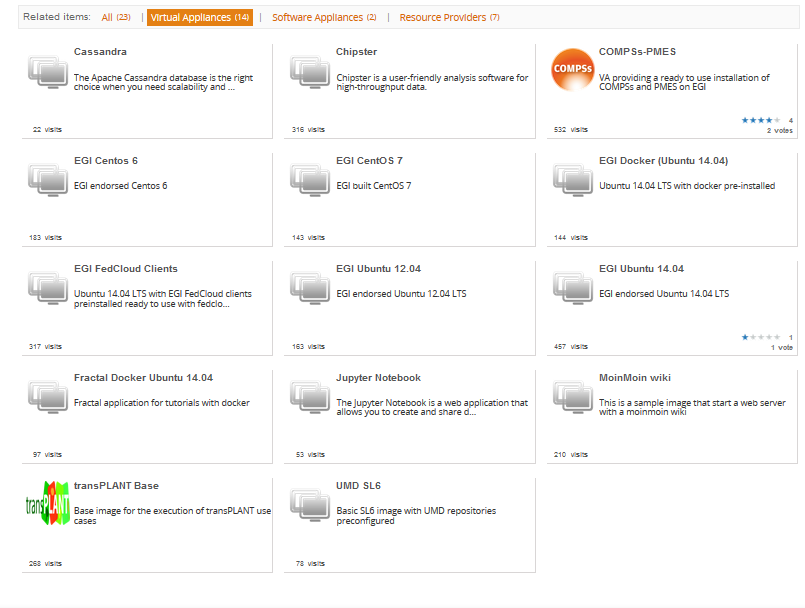 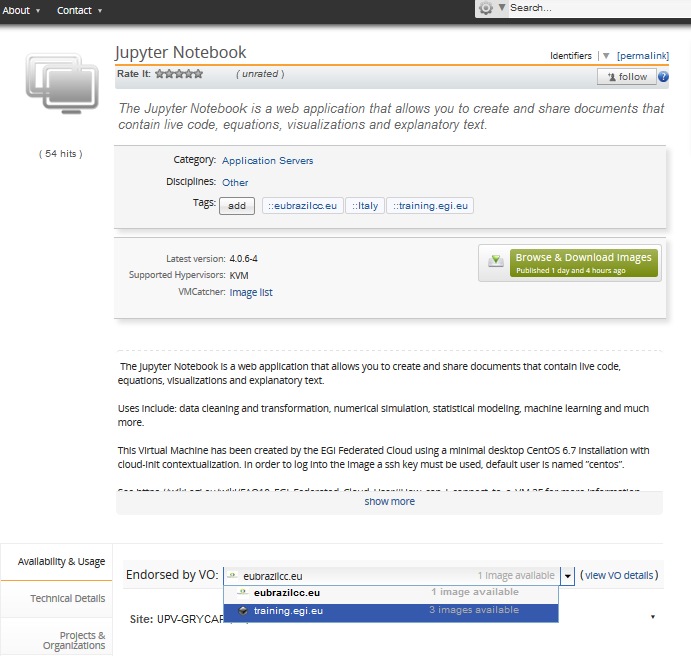 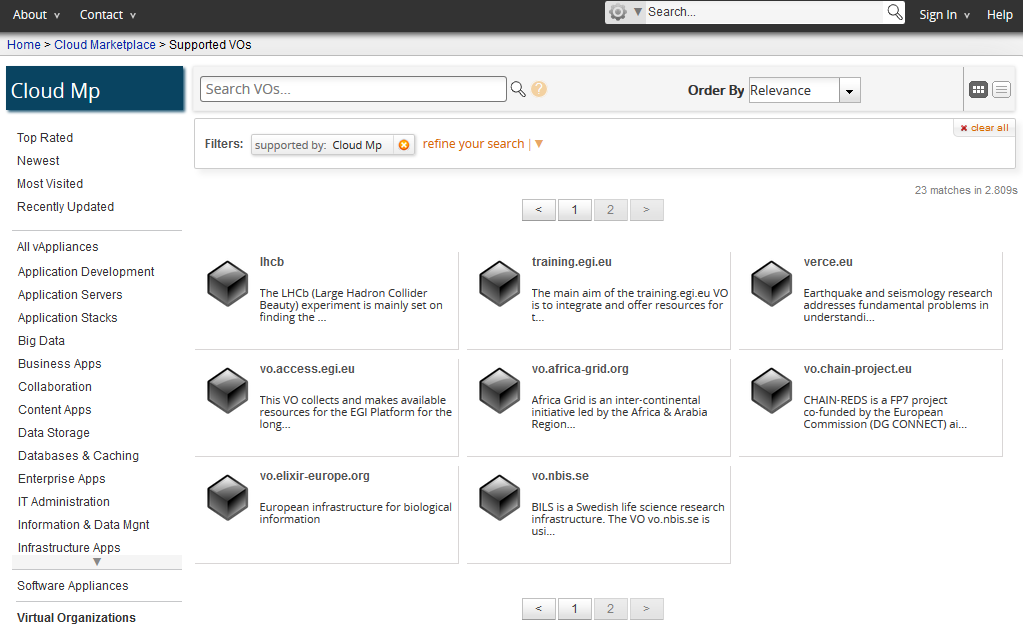 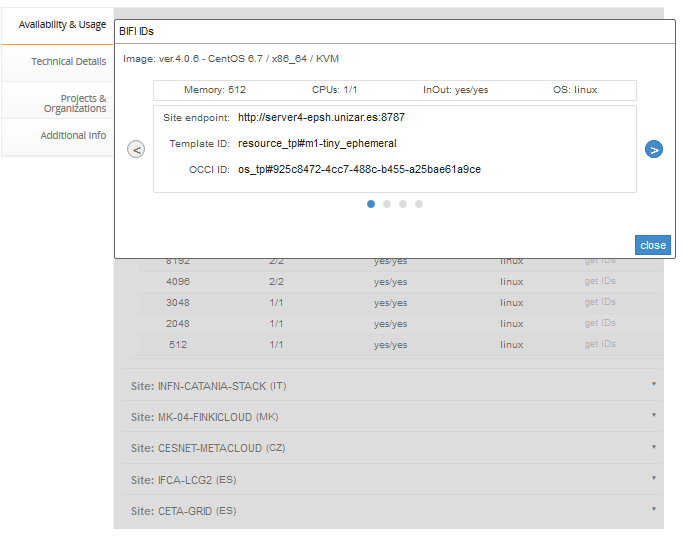 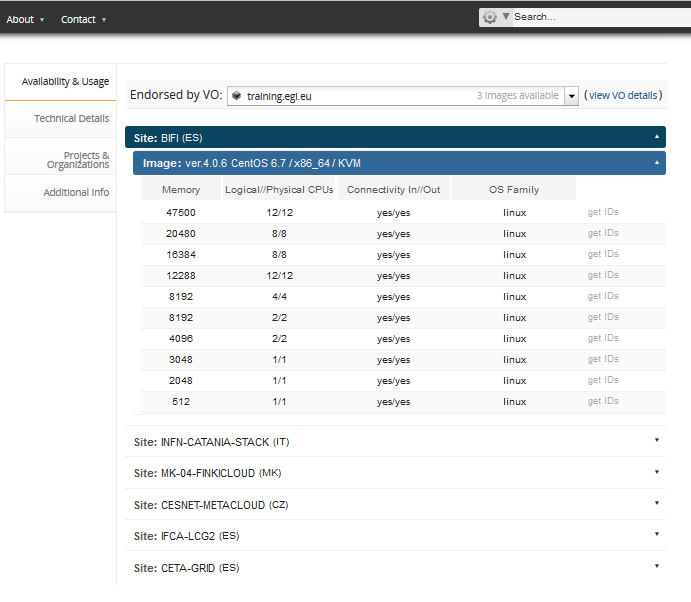 Which cloud
In which size
Which image
TODO - REQUEST
Instantiate VMs based on the smallest resource templates during the whole tutorial
I.e. Use the following Template IDs:
Workshop on Grid & Cloud for bioinformatics studies, 15th  Dec 2016, CERTH-INAB
Create your first compute appliance
Use Jupyter Notebook VA values from AppDB!
~$ ENDPOINT=<Copy here Site Endpoint information from AppDB>

~$ RESOURCE_TPL=<copy here the Template ID from AppDB>

~$ OS_TPL=<copy here the OCCI ID from AppDB>

~$ occi --endpoint $ENDPOINT \
        --auth x509 --voms --user-cred $X509_USER_PROXY \
        --action create --resource compute \
        --mixin $RESOURCE_TPL --mixin $OS_TPL \
        --attribute occi.core.title=“notebook$(date +%s)" \
        --context public_key="file:///$HOME/.ssh/id_rsa.pub"

~$ COMPUTE_ID=...
Save the ID in an Env. variable
Workshop on Grid & Cloud for bioinformatics studies, 15th  Dec 2016, CERTH-INAB
List and describe your VM instances
~$ occi --endpoint $ENDPOINT \
        --auth x509 --voms --user-cred $X509_USER_PROXY \
        --action list --resource compute
~$ occi --endpoint $ENDPOINT \
        --auth x509 --voms --user-cred $X509_USER_PROXY \
        --action describe --resource $COMPUTE_ID
This returns lot of info, including the IP Address of your VM!
	occi.networkinterface.address = …
 It’s not so simple  See next slide!
Workshop on Grid & Cloud for bioinformatics studies, 15th  Dec 2016, CERTH-INAB
IF use BIFI
~$ ENDPOINT=https://server4-ciencias.bifi.unizar.es:8787/occi1.1/ 
~$ occi --endpoint $ENDPOINT \
        --auth x509 --voms --user-cred $X509_USER_PROXY \
        --action create --resource compute \
        --mixin resource_tpl#308bc2b2-1e1e-4af9-a98f-cac76b6ce084 \
        -–mixin http://schemas.openstack.org/template/os#3784f4e8-0c96-4f1e-b381-e305f9f8dd87 \
        --attribute occi.core.title=“notebook$(date +%s)" \
        --context public_key="file:///$HOME/.ssh/id_rsa.pub”
~$ COMPUTE_ID=...
IF use BIFI
~$ ENDPOINT=https://server4-ciencias.bifi.unizar.es:8787/occi1.1/ 
~$ occi --endpoint $ENDPOINT --action list –resource \          
        resource_tpl --auth x509 --user-cred \
        $X509_USER_PROXY –voms 
~$ RESOURCE_TPL=<copy here the Template ID from the list>
~$ occi --endpoint $ENDPOINT --action list –resource \          
        os_tpl --auth x509 --user-cred \
        $X509_USER_PROXY –voms 
~$ OS_TPL=<copy here the OCCI ID from the result list>
~$ occi --endpoint $ENDPOINT \
        --auth x509 --voms --user-cred $X509_USER_PROXY \
        --action create --resource compute \
        --mixin $RESOURCE_TPL --mixin $OS_TPL \
        --attribute occi.core.title=“notebook$(date +%s)" \
        --context public_key="file:///$HOME/.ssh/id_rsa.pub”
~$ COMPUTE_ID=...
If use BIFI
If the VM does not have a public IP (on BIFI endpoint):
~$ occi --endpoint $ENDPOINT \
        --auth x509 --voms --user-cred $X509_USER_PROXY \
        --action link --resource $COMPUTE_ID \
        --link /occi1.1/network/PUBLIC \
        -M http://schemas.openstack.org/network/floatingippool#provider
Obtain the IP address from the output of the describe command.
https://server4-ciencias.bifi.unizar.es:8787/occi1.1/networklink/391980c1-42f9-4fdc-b077-59abdb2cf42d_PUBLIC_155.210.133.148
Workshop on Grid & Cloud for bioinformatics studies, 15th  Dec 2016, CERTH-INAB
Logging into the appliance
ssh with centos user:
~$ ssh centos@<your vm ip>
Once logged in, check the size of the image:
~wiki $ cat /proc/cpuinfo

~wiki $ cat /proc/meminfo
Workshop on Grid & Cloud for bioinformatics studies, 15th  Dec 2016, CERTH-INAB
Start the service
After connecting to the newly launched VM, start the Jupyter notebook as follows:

Jupyter start a web-server (by default listening to port 8888)
Go to your web-browser and type:
https://[public ip]:8888
~$ jupyter notebook
Workshop on Grid & Cloud for bioinformatics studies, 15th  Dec 2016, CERTH-INAB
Transfer files
We can transfer input/data files, as well as notebooks from any given location to the current VM.
In our case, let’s take some sample files using wget as follows:
“Real-world” notebook
~$ wget http://grid.ct.infn.it/cron_files/ELIXIR_WS/GeneExpressionHeatmap.ipynb



~$ wget http://grid.ct.infn.it/cron_files/ELIXIR_WS/Data_Cortex_Nuclear.csv



~$ wget http://grid.ct.infn.it/cron_files/ELIXIR_WS/SraRunTable.txt
Corresponding dataset
A dataset for our exercise now
Workshop on Grid & Cloud for bioinformatics studies, 15th  Dec 2016, CERTH-INAB
Jupyter’s main page
Select the R kernel for our case
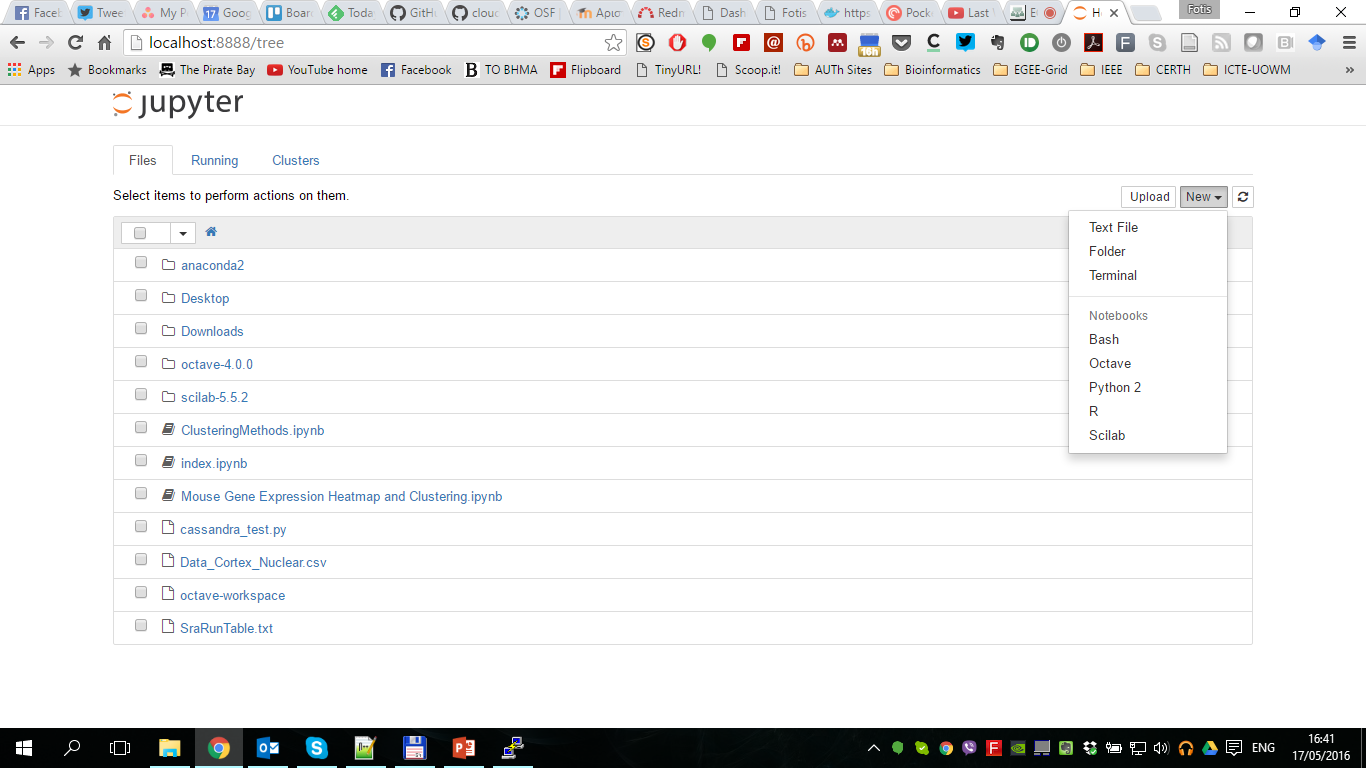 Workshop on Grid & Cloud for bioinformatics studies, 15th  Dec 2016, CERTH-INAB
You can also have a terminal case
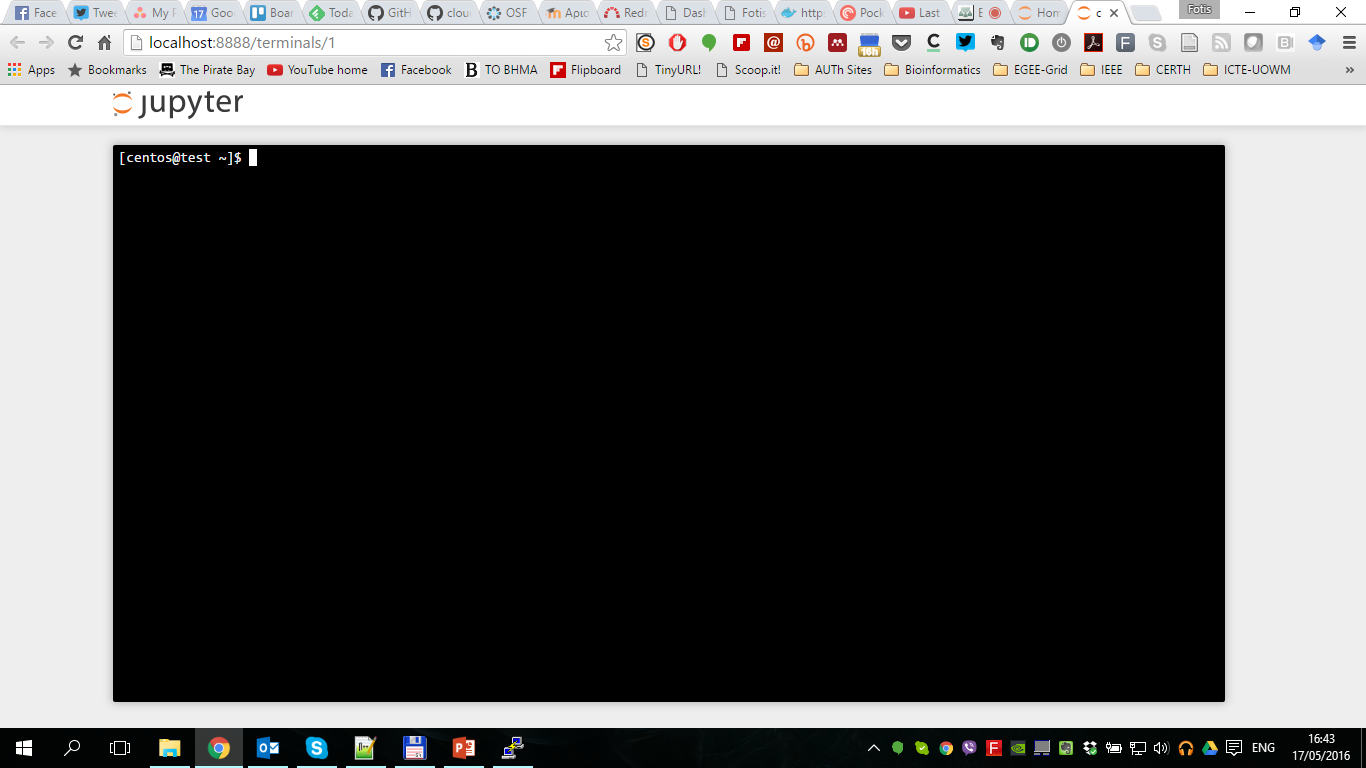 Useful for basic CLI training.
Workshop on Grid & Cloud for bioinformatics studies, 15th  Dec 2016, CERTH-INAB
We can show standard downsteam analysis
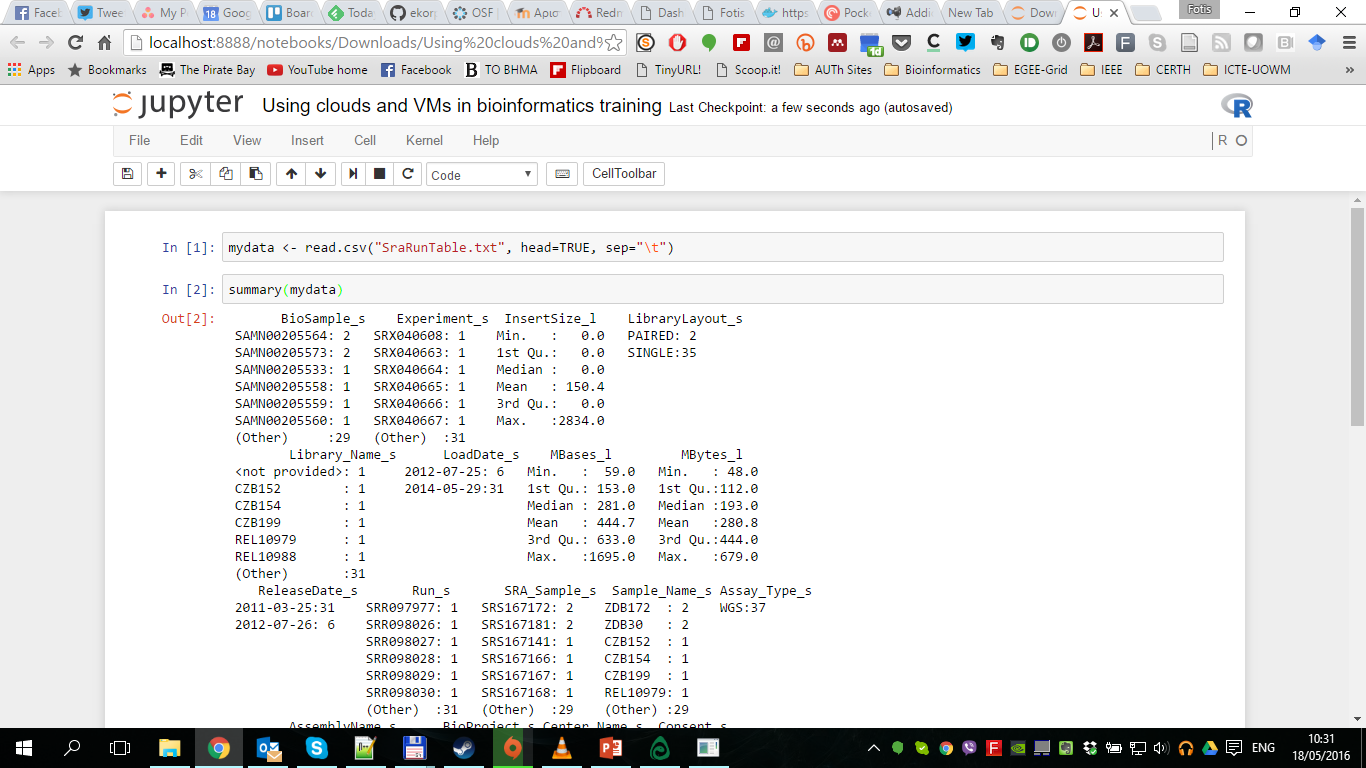 Each R command is executed within the VM
Results are shown on page
Workshop on Grid & Cloud for bioinformatics studies, 15th  Dec 2016, CERTH-INAB
Example case
Let’s run the following commands in the newly created  (adapted from the Data Carpentry genomics lesson)
~$ sradata <- read.csv("SraRunTable.txt", head=TRUE,
                                                 sep="\t")
~$ summary(sradata)
~$ install.packages("dplyr",
                     repos='http://cran.us.r-project.org')
~$ library("dplyr")
~$ select(sradata, LibraryLayout_s, LoadDate_s, MBases_l,
                                            Sample_Name_s)
~$ filter(sradata, LibraryLayout_s == "PAIRED")
~$ sradata %>%
    select(LibraryLayout_s, LoadDate_s, MBases_l,
                                        Sample_Name_s) %>%
    filter(LibraryLayout_s == "PAIRED")
Load data in the notebook
Workshop on Grid & Cloud for bioinformatics studies, 15th  Dec 2016, CERTH-INAB
Run entire preset notebooks
One of the key advantages is to allow the re-use of defined notebooks
Open the “Mouse Gene Expression Heatmap and Clustering” notebook
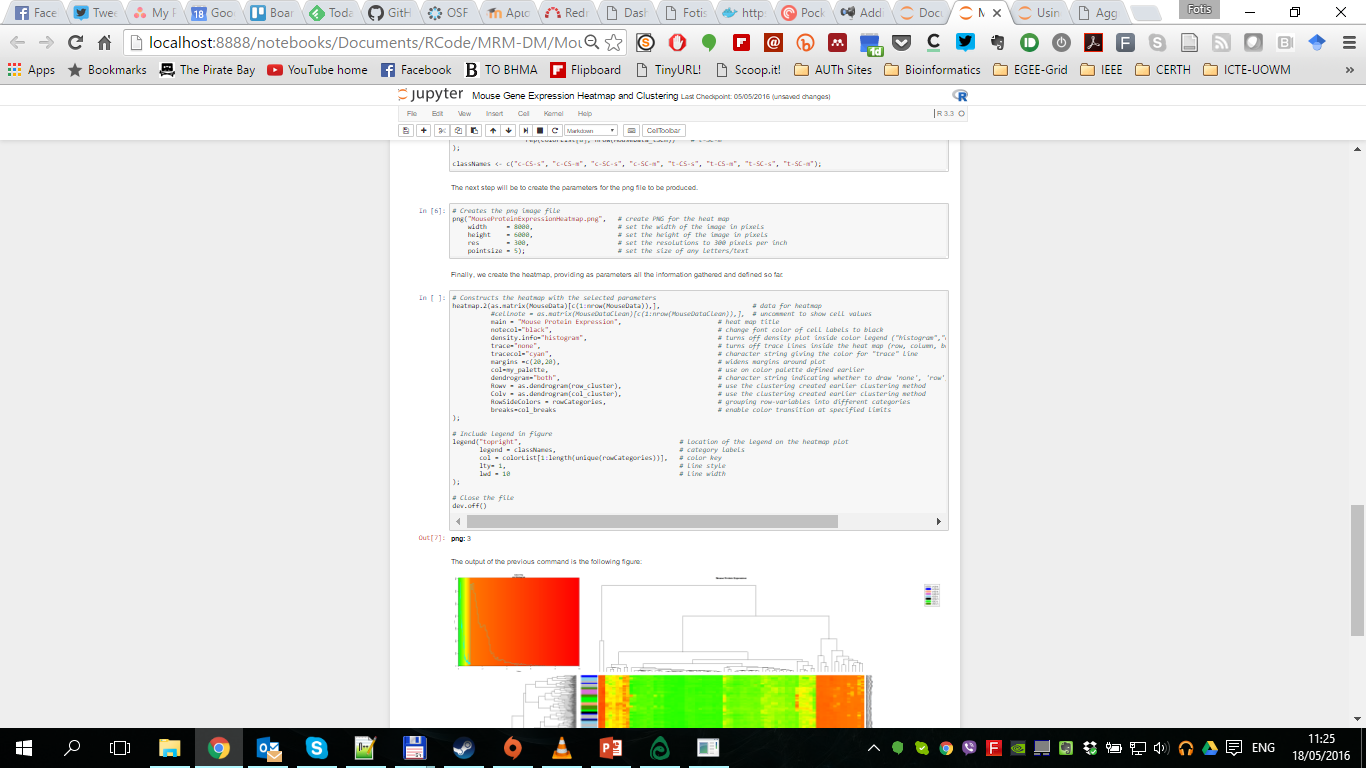 It’s an entire process, with documentation, that can allow specific tasks (the creation of a Gene Expression heatmap in this case)
Workshop on Grid & Cloud for bioinformatics studies, 15th  Dec 2016, CERTH-INAB
Exercise 2:Jupyter with persistent storage
Making Jupyter files persistent
When a VM is deleted all its disks are also deleted
If you need persistency for your data you must use a storage volume
Let’s try it with our Jupyter Notebook:
Create a volume
Attach volume to our Jupyter VM
Create FS in the volume and copy the Jupyter files
Detach volume and delete VM
Create new VM with the created volume attached
Mount the volume and check the Jupyter files are still there
Workshop on Grid & Cloud for bioinformatics studies, 15th  Dec 2016, CERTH-INAB
Create the volume and describe it
Create a volume
~$ occi --endpoint $ENDPOINT \
        --auth x509 --voms --user-cred $X509_USER_PROXY \
        --action create --resource storage \
        --attribute occi.storage.size="num(1)" \
        --attribute occi.core.title=“notebookdata_$(date +%s)"
~$ STORAGE_ID=...
Save the ID in an Env. variable
Describe it
~$ occi --endpoint $ENDPOINT \
        --auth x509 --voms --user-cred $X509_USER_PROXY \
        --action describe --resource $STORAGE_ID
Workshop on Grid & Cloud for bioinformatics studies, 15th  Dec 2016, CERTH-INAB
Attach to VM
~$ occi --endpoint $ENDPOINT \
        --auth x509 --voms --user-cred $X509_USER_PROXY \
        --action link --resource $COMPUTE_ID \
        --link $STORAGE_ID
Workshop on Grid & Cloud for bioinformatics studies, 15th  Dec 2016, CERTH-INAB
See attach information
~$ occi --endpoint $ENDPOINT \
        --auth x509 --voms --user-cred $X509_USER_PROXY \
        --action describe --resource $COMPUTE_ID

[…]

Links:

    [[ http://schemas.ogf.org/occi/infrastructure#storagelink ]]
    >> location: /storage/link/c17e204e-c96f-40ff-aebe-671351254a5e_1e0162cb-2805-4fe7-8c4e-997a5ddf02ff
    occi.core.source = /compute/c17e204e-c96f-40ff-aebe-671351254a5e
    occi.core.target = /storage/1e0162cb-2805-4fe7-8c4e-997a5ddf02ff
    occi.core.id = /storage/link/c17e204e-c96f-40ff-aebe-671351254a5e_1e0162cb-2805-4fe7-8c4e-997a5ddf02ff
    occi.storagelink.deviceid = /dev/vdb

[…]

~$ LINK_ID= =<copy here Link ID>
LINK_ID
We will need this at the VM to manage the volume
Workshop on Grid & Cloud for bioinformatics studies, 15th  Dec 2016, CERTH-INAB
TODO Move Jupyter files to new volume
~$ ssh centos@<your jupyter notebook ip>

~$ sudo mkfs.ext3 /dev/vdb

~$ sudo mount /dev/vdb /mnt

~$ sudo su

~$ sudo echo date > /mnt/text_data.txt

~$ sudo ls –la /mnt
 
~$ exit
Change to root, since /mnt belongs to root
Change back to centos if you want to run Jupyter notebook
Workshop on Grid & Cloud for bioinformatics studies, 15th  Dec 2016, CERTH-INAB
[Speaker Notes: Mkfs.ext3 -> creates a filesystem in the volume, needed before using it for the first time
Mount /dev/vdb /mnt -> mount the volume in /mnt ; notice /dev/vdb is from the previous describe (see previous slide)
Stop apache2 (web server) to not break things while we change the wiki
Copy all the contents of the wiki to new volume
Umount the volume and mount it again in /org (where the wiki is expecting the data)
Start apache2 again and check wiki]
Clean up and stop the VM
Umount the volume
~$ sudo umount /mnt
Detach the volume:
~$ occi --endpoint $ENDPOINT \
        --auth x509 --voms --user-cred $X509_USER_PROXY \
        --action delete --resource $LINK_ID
Delete VM:
~$ occi --endpoint $ENDPOINT \
        --auth x509 --voms --user-cred $X509_USER_PROXY \
        --action delete --resource $COMPUTE_ID
Workshop on Grid & Cloud for bioinformatics studies, 15th  Dec 2016, CERTH-INAB
Create a new notebook with the volume
~$ occi --endpoint $ENDPOINT \
        --auth x509 --voms --user-cred $X509_USER_PROXY \
        --action create --resource compute \
        --mixin $RESOURCE_TPL --mixin $OS_TPL \
        --attribute occi.core.title=“notebook$(date +%s)" \
        --link $STORAGE_ID \
        --context public_key="file:///$HOME/.ssh/id_rsa.pub"

~$ COMPUTE_ID2=...
Save the ID in an Env. variable
Workshop on Grid & Cloud for bioinformatics studies, 15th  Dec 2016, CERTH-INAB
[Speaker Notes: This –link will attach the volume as the VM is created, so there is no need to do 2 steps (create + attach)]
Use the volume
Login into the VM and mount the volume at /mnt
~$ ssh centos@<your notebook ip>

~$ sudo mount /dev/vdc /mnt

~$ ls –la /mnt
The file created before is still available in the new VM (/mnt)!
Workshop on Grid & Cloud for bioinformatics studies, 15th  Dec 2016, CERTH-INAB
[Speaker Notes: DO NOT repeat the Mkfs.ext3 this will delete everything in the volume!]
Once done, delete your instances
~$ occi --endpoint $ENDPOINT \
        --auth x509 --voms --user-cred $X509_USER_PROXY \
        --action delete --resource $COMPUTE_ID2
~$ occi --endpoint $ENDPOINT \
        --auth x509 --voms --user-cred $X509_USER_PROXY \
        --action delete --resource $STORAGE_ID
Workshop on Grid & Cloud for bioinformatics studies, 15th  Dec 2016, CERTH-INAB
App
App
App
OS
Contextualisation
Cloud management framework
Hardware
Virtualized Stack
Storagevolume
VMimage
SoftwareAppliance
Virtual Appliance
VM image
Meta data
Contextualisation script
Contextualization
What?
Contextualization is the process of installing, configuring and preparing software upon boot time on a pre-defined virtual machine image 
e.g. hostname, IP address, ssh keys, …
Why?
Configuration not known until instantiation (e.g. data location)
Private Information (e.g. host certs)
Software that changes frequently or under development
Not practical to create a new VM image for every possible configuration
Workshop on Grid & Cloud for bioinformatics studies, 15th  Dec 2016, CERTH-INAB
Use with rOCCI CLI
Use --context option to specify
user_data
public_key
EXAMPLE – NO NEED TO EXECUTE
~$ occi --endpoint $ENDPOINT \
        --auth x509 --voms --user-cred $X509_USER_PROXY \
        --action create --resource compute \
        --mixin $RESOURCE_TPL --mixin $OS_TPL \
        --attribute occi.core.title="wiki$(date +%s)" \
        --context user_data="file:///$PWD/context"  \
        --context public_key="file:///$HOME/.ssh/id_rsa.pub"

~$ COMPUTE_ID=...
Workshop on Grid & Cloud for bioinformatics studies, 15th  Dec 2016, CERTH-INAB
Meta data vs user data
Meta data
User data
Basic predefined information on the VM 
VM Identifier 
Hostname, IP 
User Public Keys
User data is treated as opaque data: Passed to cloud-init. 
It is up to cloud-init to interpret it.
cloud-init uses both meta-data and user-data to contextualize the VMs
Workshop on Grid & Cloud for bioinformatics studies, 15th  Dec 2016, CERTH-INAB
[Speaker Notes: Meta-data used in the previous example to inject the user public key
User data used in the previous example to pass the ‘context’ file to cloud-init]
Excercise 3
Running Chipster in EGI Federated Cloud
Chipster: 
http://chipster.csc.fi
Open source platform for data analysis

Provides an easy access to over 340 analysis tools
No programming or command line experience required

What can I do with Chipster?
analyze and integrate high-throughput data
visualize data efficiently
share analysis sessions
save and share automatic workflows
Workshop on Grid & Cloud for bioinformatics studies, 15th  Dec 2016, CERTH-INAB
Analysis tools
140 NGS tools for
 RNA-seq
 miRNA-seq
 exome/genome-seq
 ChIP-seq
 FAIRE-seq
 MeDIP-seq
 CNA-seq
 Metagenomics (16S rRNA)
60 tools for sequence analysis
BLAST, EMBOSS, MAFFT, Phylip
140 microarray tools for
 gene expression
 miRNA expression
 protein expression
 aCGH
 SNP
 integration of different data
Workshop on Grid & Cloud for bioinformatics studies, 15th  Dec 2016, CERTH-INAB
[Speaker Notes: TODOs:]
Chipster client
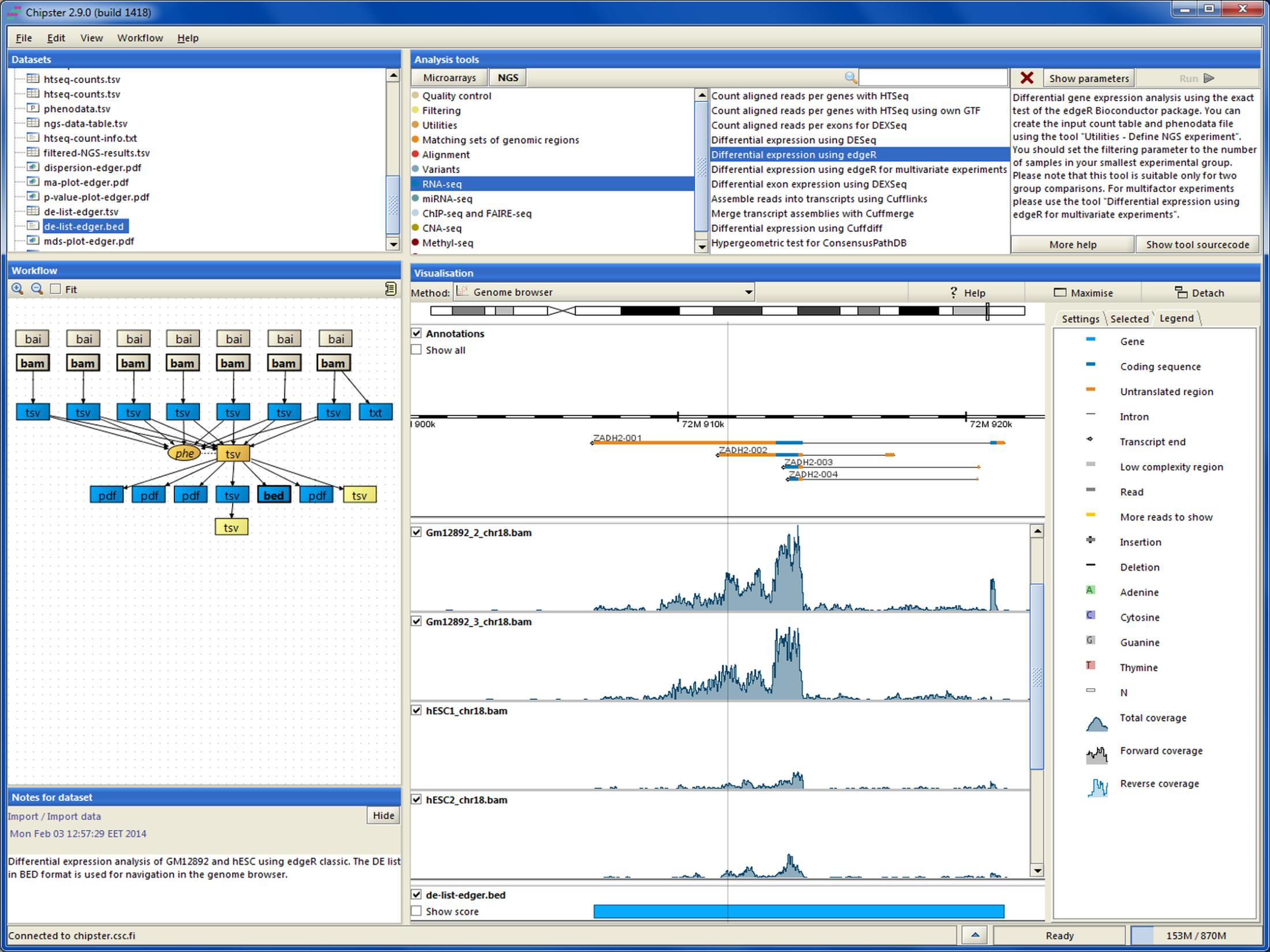 Workshop on Grid & Cloud for bioinformatics studies, 15th  Dec 2016, CERTH-INAB
Chipster
Chipster id free, open source software 

CSC hosts a Chipster server for researchers working in Finland

If you are not working in Finland you must purchase account to CSC or use some other Chipster server
Workshop on Grid & Cloud for bioinformatics studies, 15th  Dec 2016, CERTH-INAB
Chipster in EGI Federated Cloud
EGI Federated Cloud
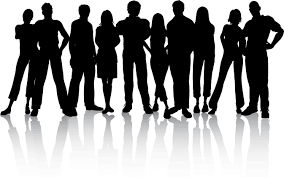 Chipster VM
Web browser
( Chipster client+ JavaWS)
Chipster
server
Users
Data
OCCI
SSH
CVMFS mount
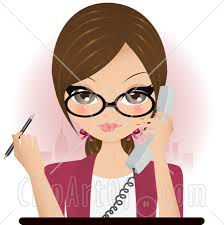 Tools
(200 GB)
Tools needed:
- Certificate
- VO membership
- rOCCI 
- Mac OSX or Linux
Local Chipster 
manager
Workshop on Grid & Cloud for bioinformatics studies, 15th  Dec 2016, CERTH-INAB
[Speaker Notes: Remark: The Virtual Appliances Catalogue does not store physically the VMs. It stores only references and metadata about the VMs. The VMs are physically stored elsewhere – e.g. third party HTTP server, EGI Repository]
Launching Chipster in EGI Federated cloud
Create a contextualization script that contains commands to create the required directories and CVMFS linking ( about  50 lines)

Create a data volume

Select VM-flavor and operating system template and  launch the virtual machine

Set a public IP address

Connect to the new VM and restart chipster server
Workshop on Grid & Cloud for bioinformatics studies, 15th  Dec 2016, CERTH-INAB
Launching Chipster in EGI Federated cloud
... or use FedCloud_chipster_manager
./FedCloud_chipster_manager -launch -key your_cloud_key

Tasks available in FedCloud_chipster_manager
launch a chipster server
delete a chipster server
list chipster servers in current VO
check status of chipster servers in current VO
restart a Chipster server 
add chipster user accounts to the server
Workshop on Grid & Cloud for bioinformatics studies, 15th  Dec 2016, CERTH-INAB
Using Chipster in EGI Federated Cloud
When the server is running, end users can access the server using port 8081 
https://[ip.address.of.the.VM]:/8081

The manager of the server can open a terminal connetion to the server:
ssh -i keyfile ubuntu@[ip.address.of.the.VM]

Instructions for managing your Chipster server can be found from the Chipster technical manual:
https://github.com/chipster/chipster/wiki/TechnicalManual
Workshop on Grid & Cloud for bioinformatics studies, 15th  Dec 2016, CERTH-INAB
Next steps
Main resource
EGI Federated Cloud Documentations and Guides:
https://wiki.egi.eu/wiki/Federated_Cloud_user_support
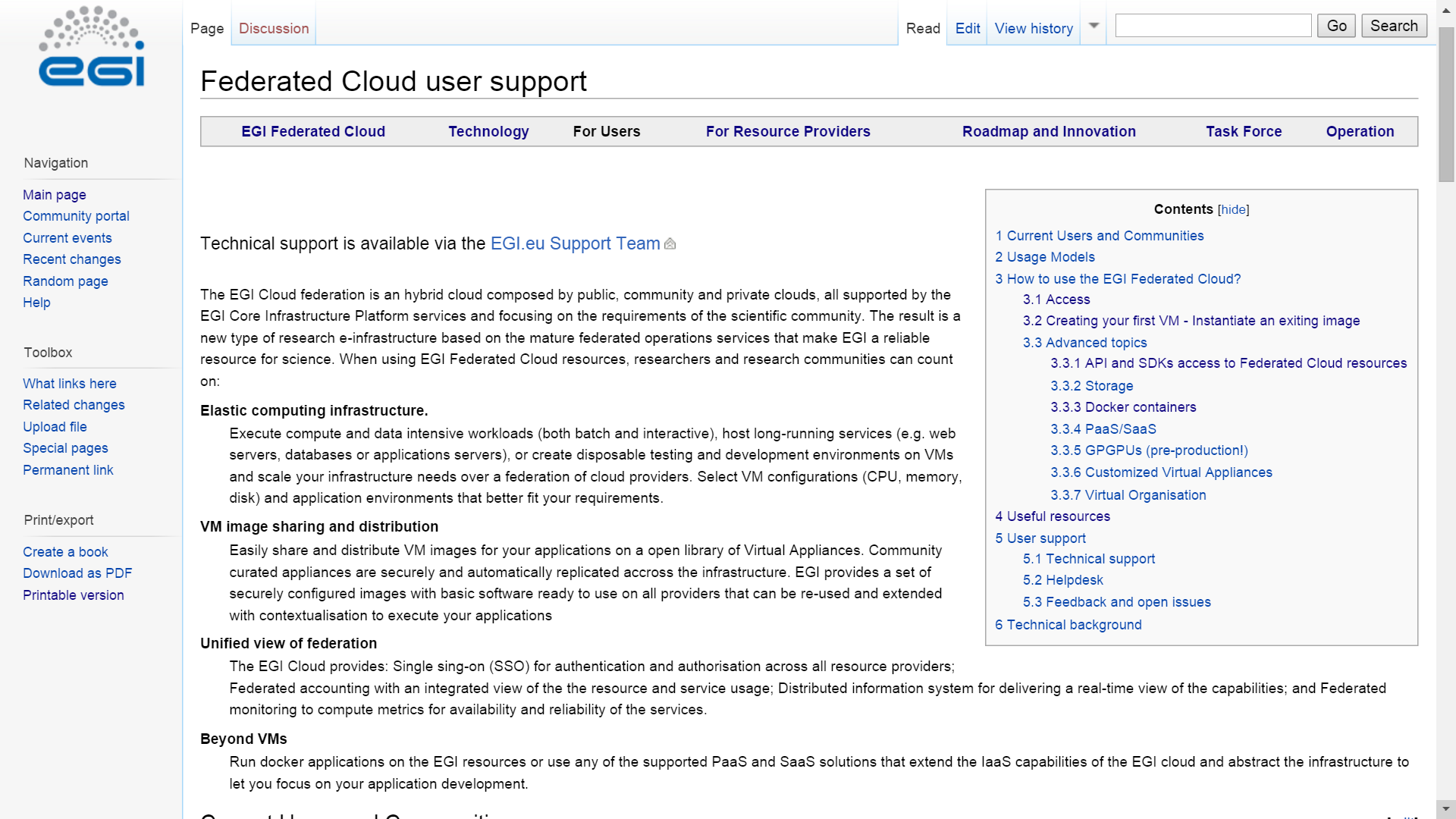 Workshop on Grid & Cloud for bioinformatics studies, 15th  Dec 2016, CERTH-INAB
Getting access to the FedCloud
Your steplist:
Obtain certificate from 
National CA (face-to-face identity check)http://www.igtf.net 
OR
Terena Certificate Service: (online) https://www.digicert.com/sso 
Register at the VO 
fedcloud.egi.eu is a good starting point
Other VOs: http://operations-portal.egi.eu/vo/search 
VO manager authorizes You
Membership DB updated
Identity replicated to resource within 1 day
Interact with the resources
rOCCI 
API
High-level tool
Obtain certificate: OnceRenew certificate: Annually
CA
You
Join VO: Once
VIRTUALORGANISATION
Useresources
VO manager
Register
Membership service
User database
Cloud sites
DB replication(once a day)
74
Workshop on Grid & Cloud for bioinformatics studies, 15th  Dec 2016, CERTH-INAB
Support services
Dedicated technical consultancy for any user or community:
support@egi.eu
Workshop on Grid & Cloud for bioinformatics studies, 15th  Dec 2016, CERTH-INAB
PLEASE FILL IN THE FEEDBACK FORMS!https://www.surveymonkey.com/r/3ZYGXQ2